20º Reunión de la Comisión Hidrográfica Mesoamericana y del Mar CaribeInforme nacional de
CUBA
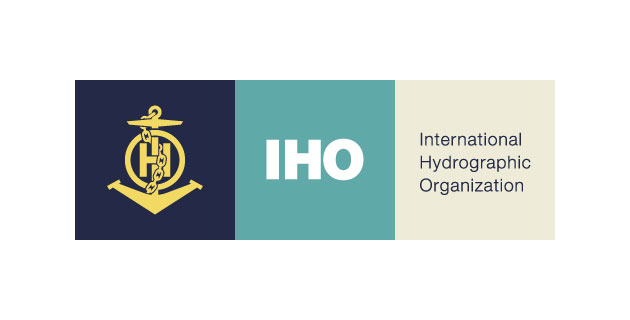 Logros durante el año
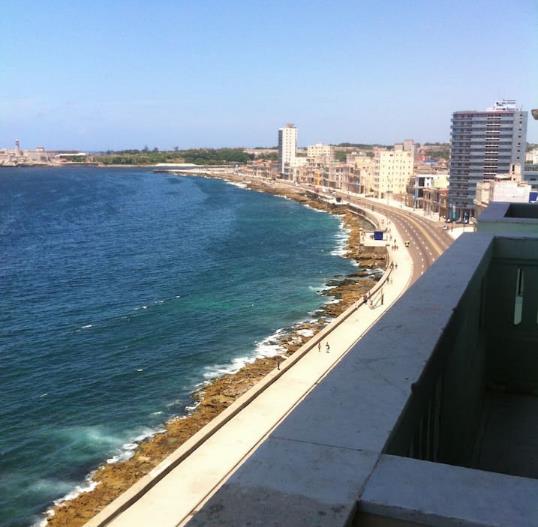 Nuevos estudios hidrográficos con fines cartográficos, con cubrimiento de I y II orden con ecosondas monohaz en tramos costeros, canales y puertos e interior de bahías (7607,6 km2) y Especial y I orden con ecosonda multihaz en 2 Bahías y el malecón Habanero (15781,0 km2).
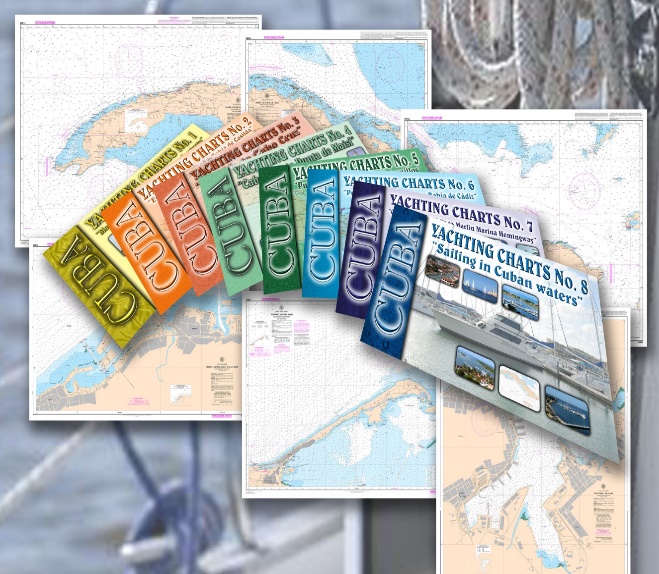 Se aumentó el cubrimiento cartográfico con un total de 65 cartas náuticas electrónicas, de ellas 45 en distribución, 186 cartas de papel y 172 BSB con un total de 27 nuevas ediciones y se incluyó el álbum de cartas yate al catálogo cartas y publicaciones náuticas oficial.
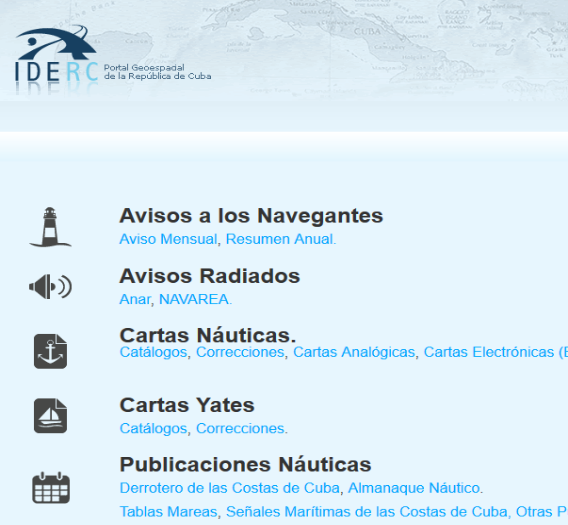 Se mantuvo la actualización y divulgación de los avisos a los navegantes y los radioavisos náuticos como parte de la infraestructura de datos espaciales de la República de Cuba y se logró el intercambio de información sobre seguridad marítima con el coordinador general del área (NAVAREA IV).
2
Retos y obstrucciones
Necesitamos:
Software para la validación de ENC. 
Actualizaciones del Software CARIS.
Como convertir el S-57 ENCs a S-101 ENCs.
Apoyo para la formación en temas:
1.Infraestructura de datos espaciales marinos.
   2.Cartografía Náutica.
   3 .Hidrografía.
4. Delimitación de espacios marítimos.
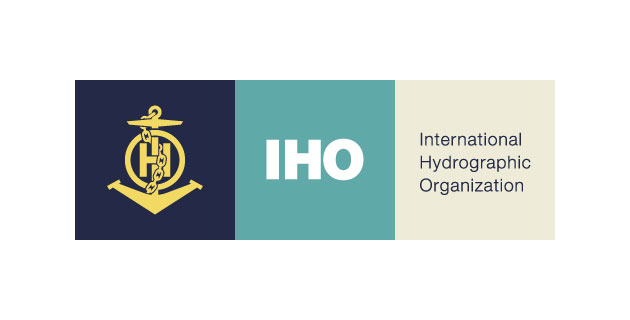 3
Planes que afectan a la región
Es necesario mejorar la infraestructura de la red de estaciones de radio costera para garantizar la difusion de:
Información de navegación BROADCAST (S-53).

2. Aplicación GMDSS (OMI Publicación 970 - Manual SMSSM).
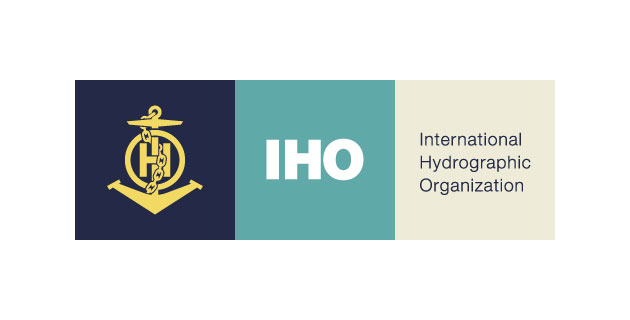 4
Recomendaciones para MACHC
Consideramos como máxima prioridad para el desarrollo de capacidades que debe ser financiado por IHO CB (Fase 1): 
Formación en Información de Seguridad Marítima.
Consideramos como máxima prioridad relacionado a la fase (Fase 2 y Fase 3) que debe ser financiado fuera de IHO CB. 
Cursos para hispanoparlantes.
Participación en programas de cartografía náutica (Cat A y Cat B) e hidrografía (Cat A y Cat B).
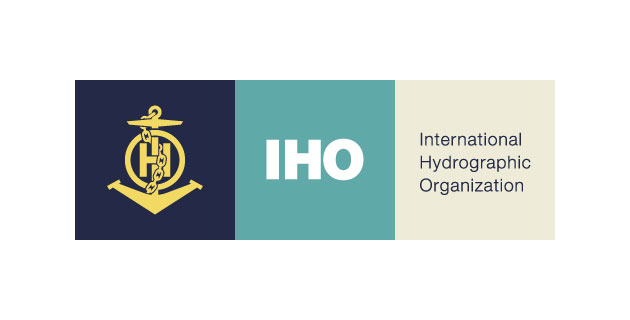 5
Referencia de la Fase de Creación de Capacidad de la OHI
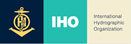 Referencia:  Fases de la Construcción de Capacidad de la OHI
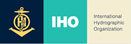 7
[Speaker Notes: Actividades nacionales 

Fase 1 

-Se requiere entrenamiento mínimo 
-Fortalecer los vínculos con el Coordinador de NAVAREA para permitir la difusión de información sobre seguridad marítima.

Fase 2 
-Establecer la capacidad para hacer levantamientos de puertos y sus aproximaciones. 
-Mantener ayudas adecuadas para la navegación. 
-Desarrollar capacidad para hacer levantamientos en apoyo de áreas costeras y áreas costa afuera  
-Desarrollar capacidad para establecer bases de datos hidrográficos para apoyar el trabajo de AN / CNCH
-Proporcionar datos geoespaciales básicos a través de MSDI 
-Requiere fondos para capacitación, asesoramiento y equipamiento o encuesta de contratos

Fase 3 
-La necesidad se evaluará a fondo.  Requiere inversión para producción, distribución y actualización. 
-Alternativamente, los acuerdos bilaterales para la cartografía pueden proporcionar soluciones más fáciles en la producción y distribución (de ENC a través de RENCs) y recompensas. 
-Desarrollo adicional de MSDI]